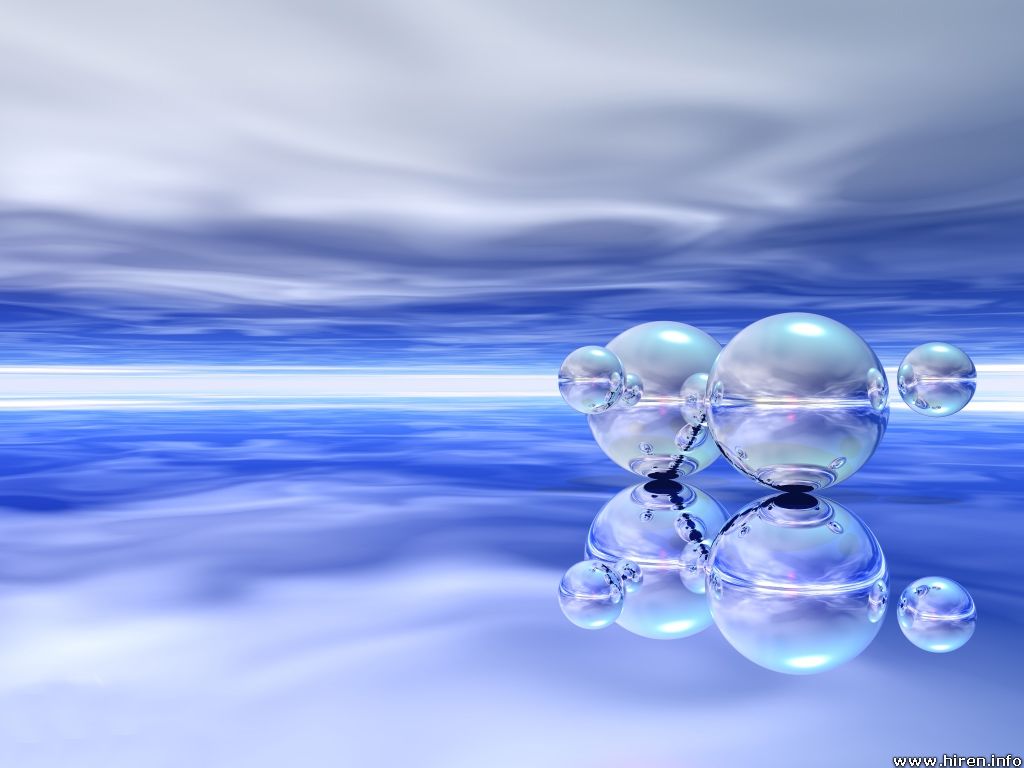 E-cloud Simulation Meeting
Ecloud Simulations Update
Thanks to L. Taviant, G. Iadarola, D. Sagan. G. Dugan, F. Zimmermann
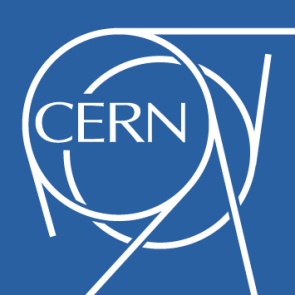 Humberto Maury Cuna
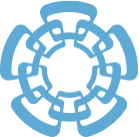 Janaury 11th,  2013
Outline
Heat load benchmarking at 4 TeV and 25-ns bunch spacing.
Future work: Photon distribution
Heat-load benchmarking at 4 TeV and 25 ns
Only dipoles considered.
Simulations done with PyECLOUD.
Measured heat load
Thanks to Laurent Tavian
δmax = 1.58
δmax = 1.54
δmax = 1.51
SEY time evolution (1):
SEY time evolution (1):
What about if R0 is higher?
SEY time evolution (II):
~4-5%
SEY time evolution (III):
3x photo emission yield
< 3%
< 3%
Outline
Heat load benchmarking at 4 TeV and 25-ns bunch spacing.
Future work: Synrad3d
Synrad3D
It simulates the production and scattering of synchrotron radiation generated by an electron (or proton) beam in a high energy machine.
Developed at Cornell University by David Sagan and Gerry Dugan.
It can handle any planar lattice and a wide variety of vacuum chamber profiles.
It uses Monte Carlo techniques to generate photons based on the standard synchrotron radiation formulas for dipoles, quadrupoles and wigglers. 
Photons are tracked to the vacuum chamber wall, where the probability of being scattered is determined by the angle of incidence, the energy of the photon, and the properties of the wall’s surface.
SYNRAD3D predictions for photon absorption site distributions
Photon emission throughout the ring, averaged over different magnetic environments. 
Actual Cesr vacuum chamber, specular reflection only, beam energy 2.1 GeV
polar angle
chamber wall
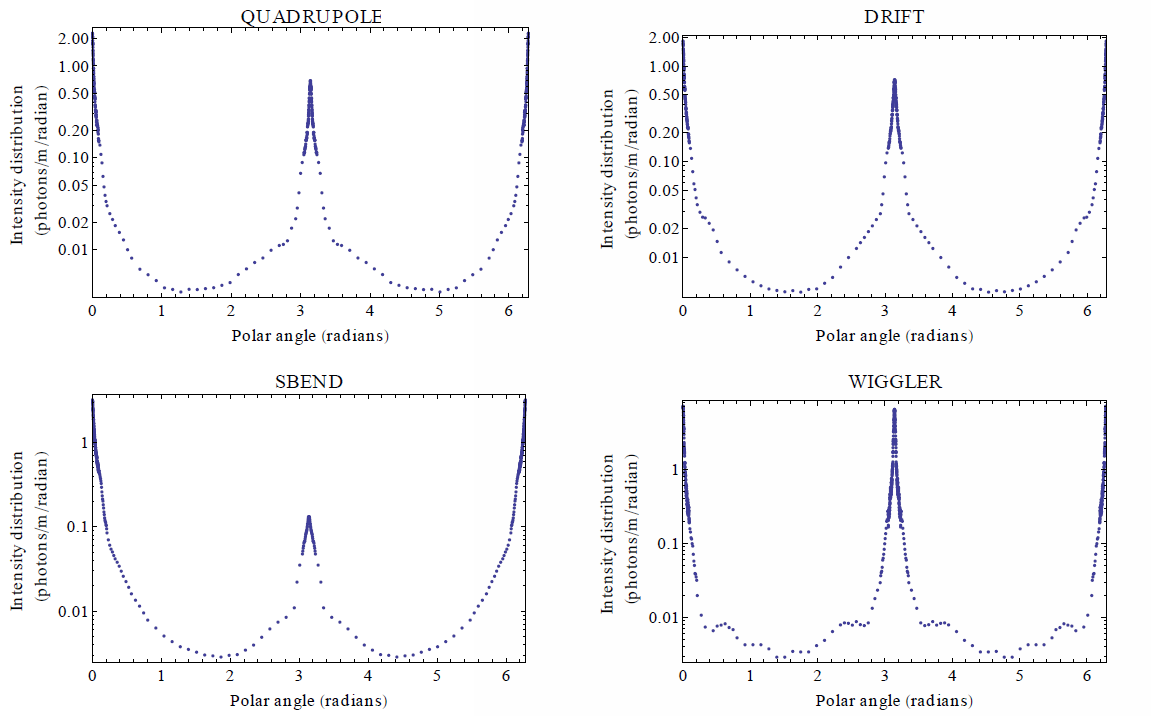 Thanks to G. Dugan
Motivation
Employ Synrad3d to simulate the photon distribution for future machines as LEP III
LHC (coming soon) and LHC-like machines.
Conclusions
For R0 = 0.5  SEY = 1.51
For R0 = 0.7  SEY = 1.45
Changing 3x peef only decrease SEY’s values less than 3%.
Synrad3D is a useful tool to find the photon distribution and then use it as input file to Ecloud or PyEcloud.
Thank you for your attention